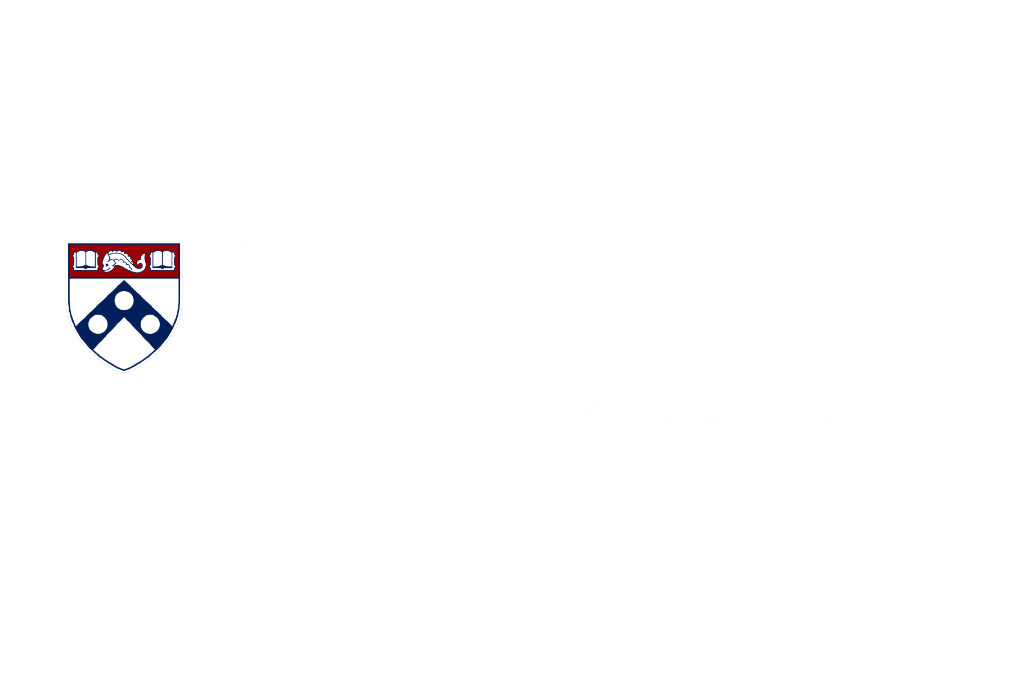 Tuesday Seminar Series
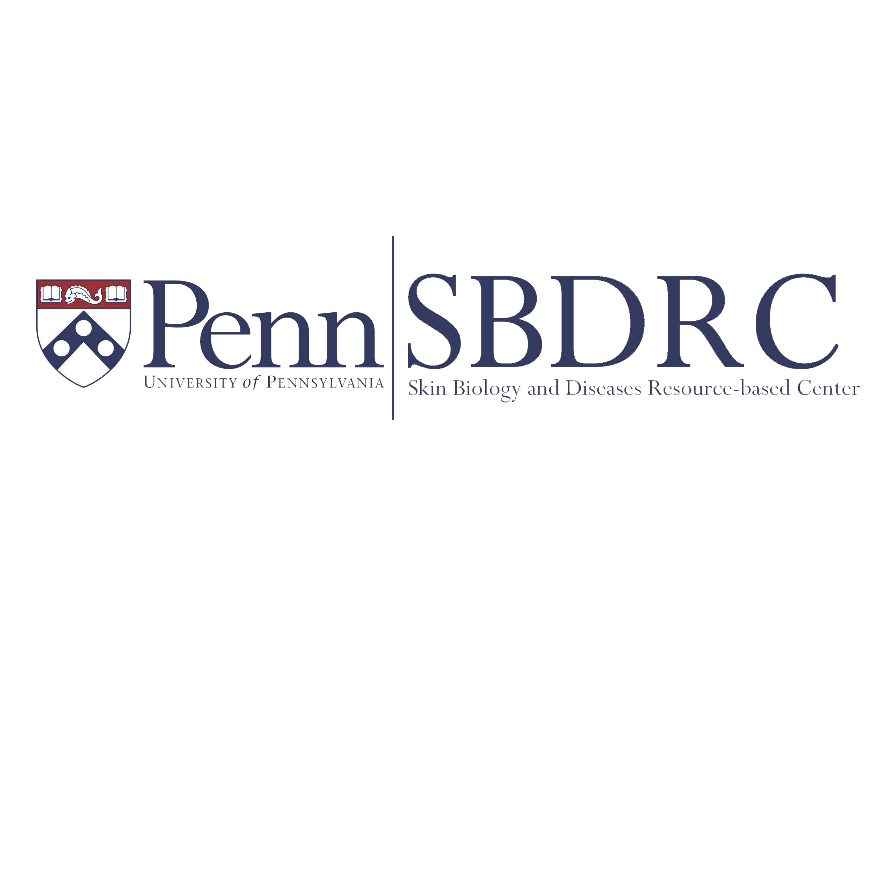 Penn Invited Speaker
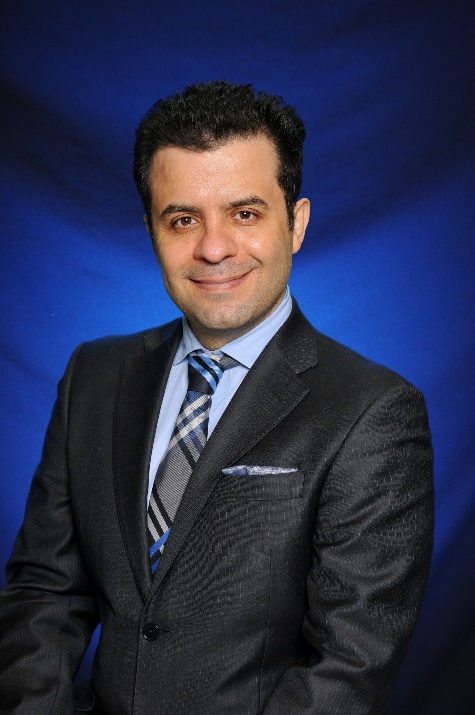 Hassan Vahidnezhad, PhD
Associate Professor of Pediatrics

University of Pennsylvania Perelman School of Medicine and Children’s Hospital of Philadelphia
“Challenging Cases of Heritable Skin Diseases: Genomic Medicine, Pathogenesis, and Management”
January 9, 2024
Noon – BRB 1001 / Virtual via Zoom
For more information, please contact Anne.Rulinski@pennmedicine.upenn.edu 
Sponsored by the Department of Dermatology, NIH T32: AR007465 “Dermatology Research Training Grant” & P30: AR069589 “Penn Skin Biology and Diseases Resources-based Center”